Модернизация справочного аппарата библиотеки на базе OPAC «VuFind»
Наталья Александровна Охорзина
заместитель директора научной библиотеки
Пермский национальный исследовательский политехнический университет
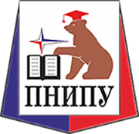 Профессиональная версия ЭК
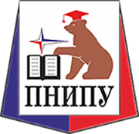 ЭК VuFind
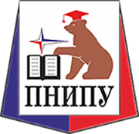 Связанные документы
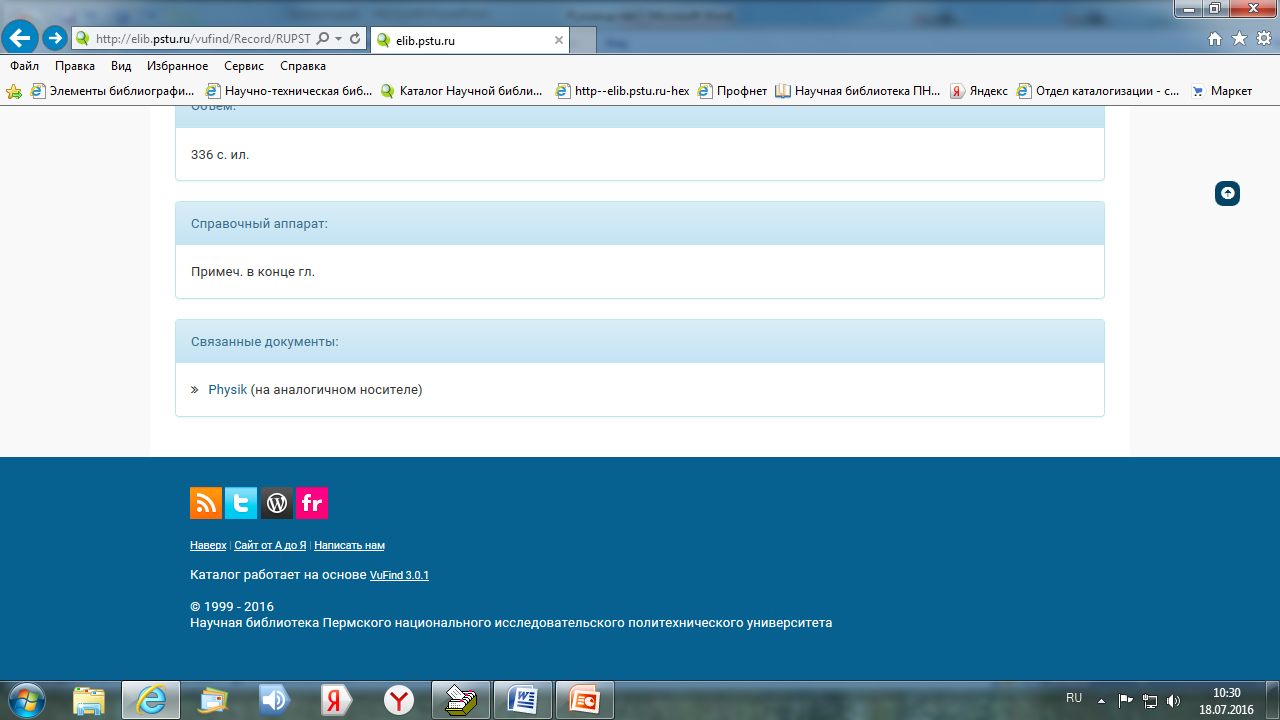 Информация о наличии предыдущего издания публикации, экземпляров на других носителях, версий издания на других языках, изданиях, составляющих комплект
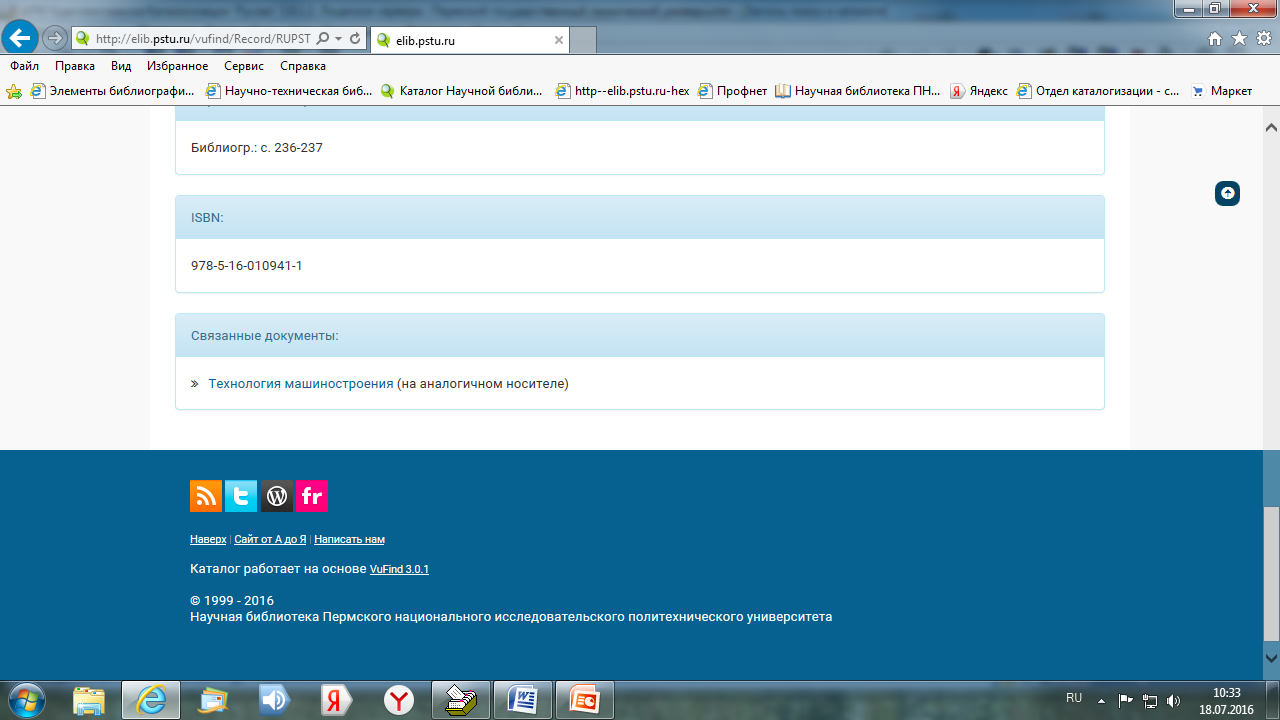 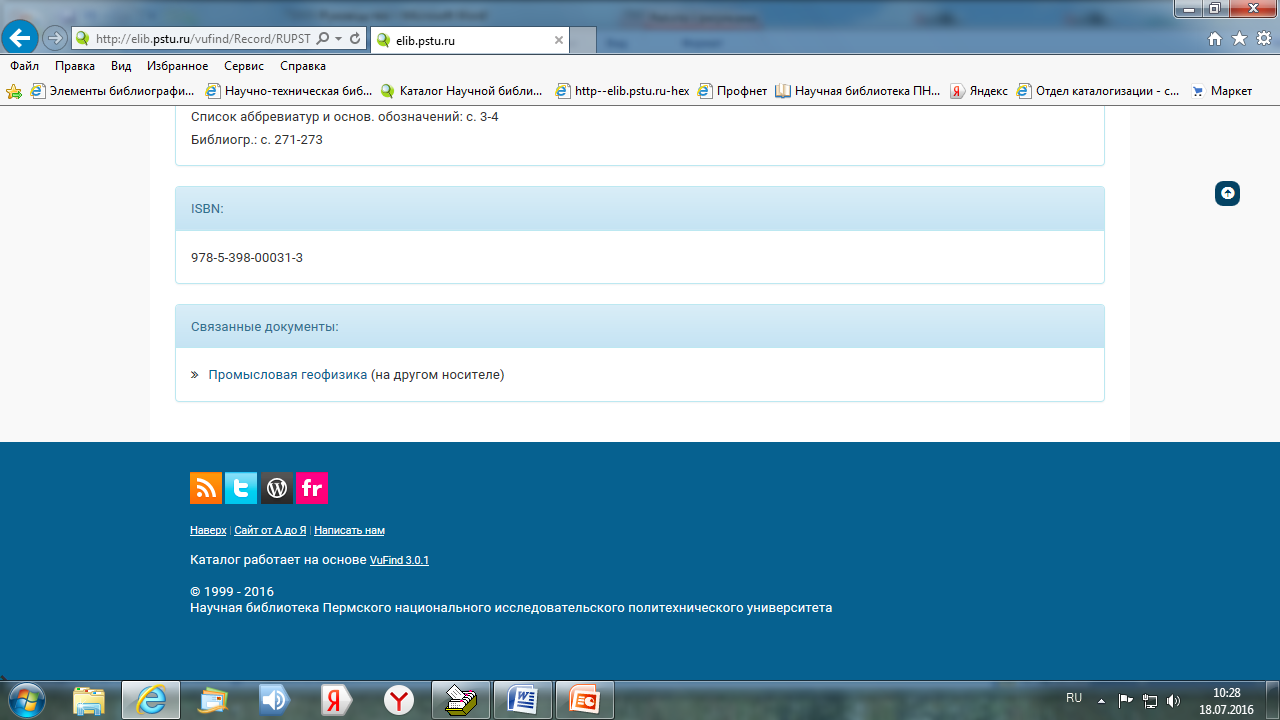 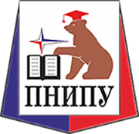 Уточнение поиска
фильтры позволяют включать или исключать новые поисковые элементы, а также устанавливать диапазон дат издания
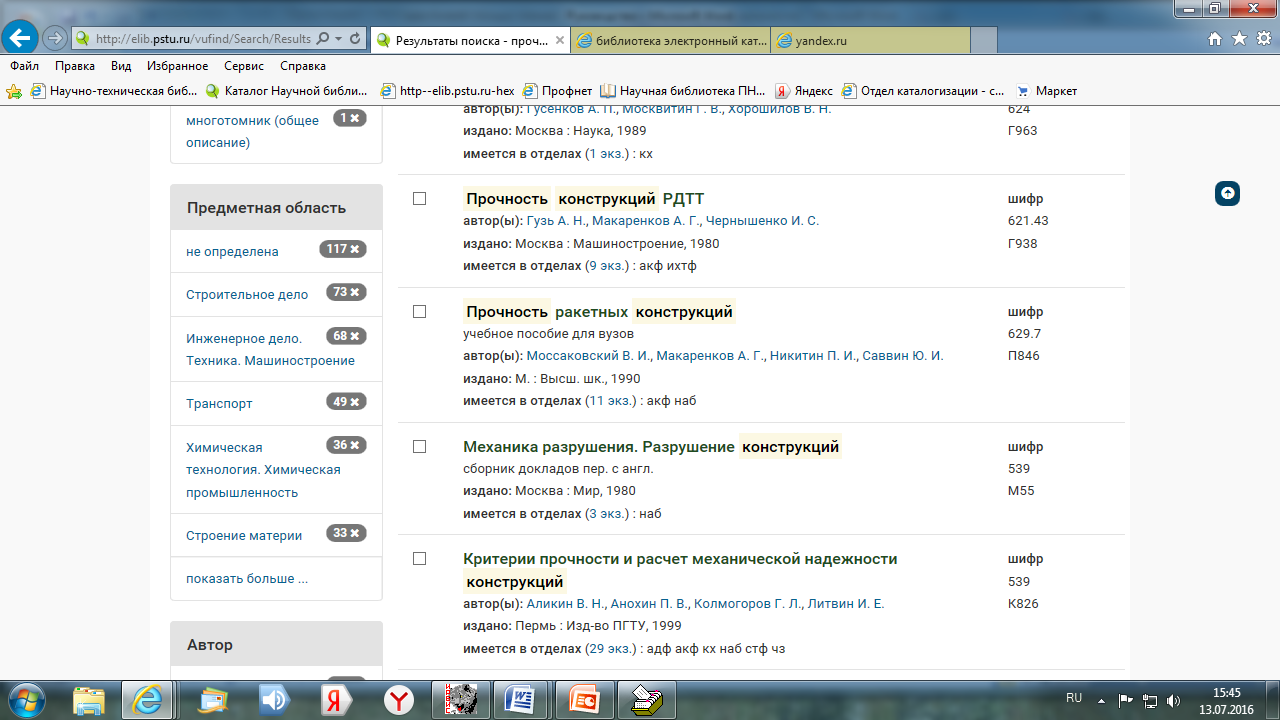 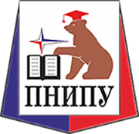 Электронный формуляр
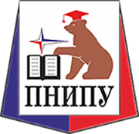 Заказ оцифровки
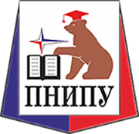 Базовые показатели использования
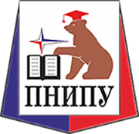 Благодарю за внимание!
Наталья Александровна Охорзина
заместитель директора научной библиотеки
Пермский национальный исследовательский политехнический университет
Lib.pstu.ru
nmo@libcorp.pstu.ru
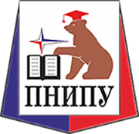